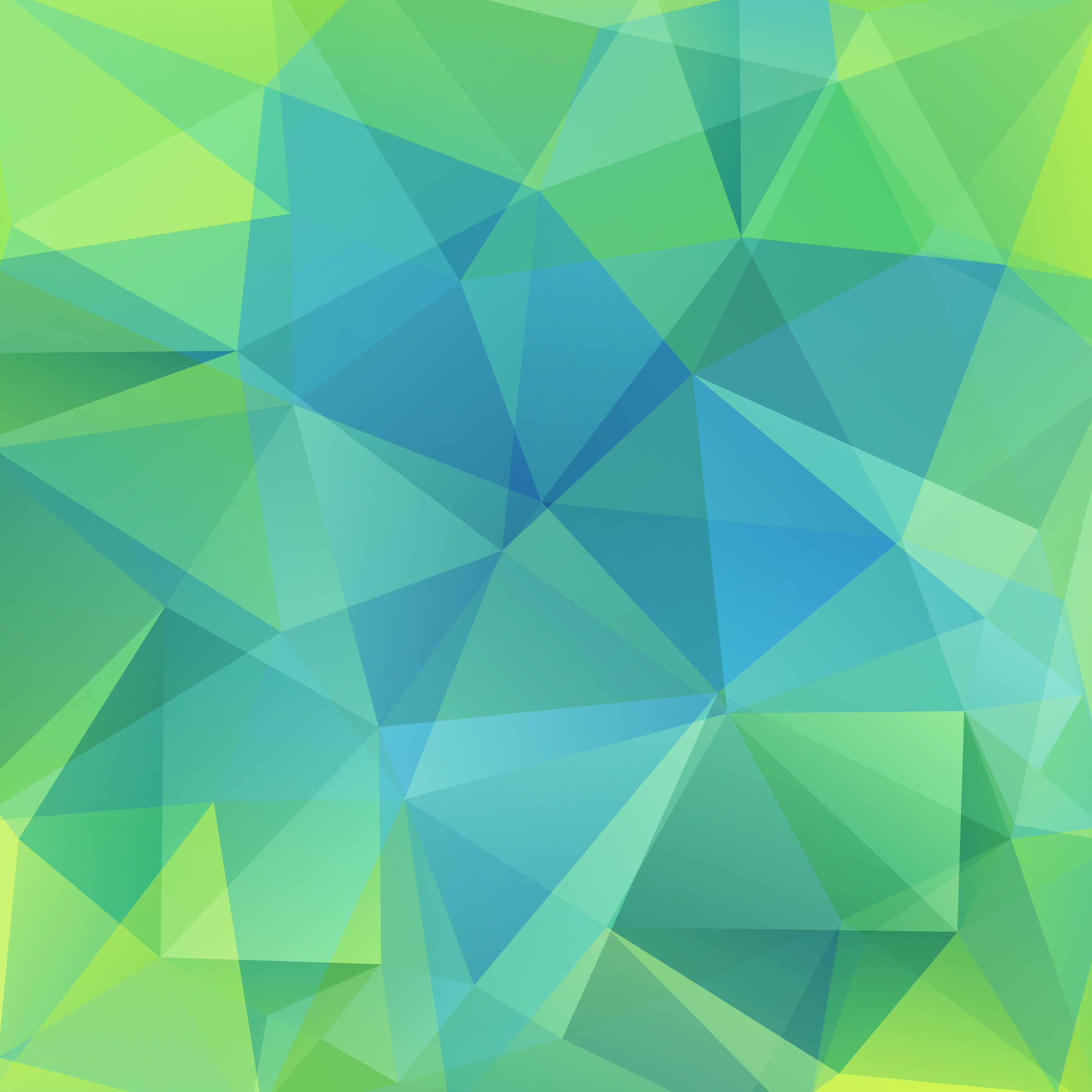 Программы льготного кредитования клиентов
2019 год
1
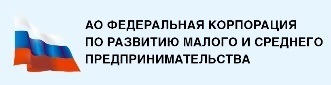 ПРОГРАММА 6,5
Программа стимулирования кредитования субъектов малого 
и среднего предпринимательства, 
утверждена решением Совета директоров АО «Корпорация «МСП» от 08.02.2017г.
1
ПРОГРАММА Министерства Экономического Развития РФ (МЭР)

Постановление Правительства РФ № 1764 от 30.12.2018г.
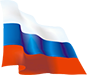 МИНИСТЕРСТВО ЭКОНОМИЧЕСКОГО РАЗВИТИЯ РФ
2
ПРОГРАММА Министерства Сельского Хозяйства РФ (МСХ)

Постановление Правительства РФ № 1528 от 29.12.2016г.
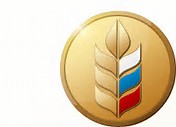 МИНИСТЕРСТВО СЕЛЬСКОГО ХОЗЯЙСТВА
3
ПРОГРАММА Республики Беларусь

Договор между Правительством Республики Беларусь
 и Открытым акционерным обществом «Сбербанк России» от 15.04.2015г.
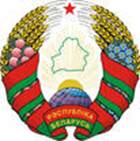 ПРАВИТЕЛЬСТВО РЕСПУБЛИКИ БЕЛАРУСЬ
4
ПРОГРАММА Министерства Промышленности и Торговли РФ (МПТ)

Постановление Правительства РФ
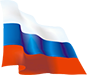 МИНИСТЕРСТВО ПРОМЫШЛЕННОСТИ И ТОРГОВЛИ РФ
5
ПРОГРАММА Фонда развития моногородов

Продукт «Моногорода РФ «10 – 250»
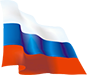 ФОНД РАЗВИТИЯ МОНОГОРОДОВ
5
STARTUP – Развитие новых видов деятельности
5
Механизм гарантийной поддержки
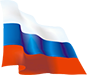 МИКРОКРЕДИТНАЯ КОМПАНИЯ 
ГОСУДАРСТВЕННЫЙ ФОНД 
ПОДДЕРЖКИ МАЛОГО ПРЕДПРИНИМАТЕЛЬСТВА 
КЕМЕРОВСКОЙ ОБЛАСТИ
1
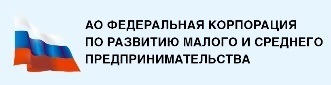 Механизм гарантийной поддержки
1
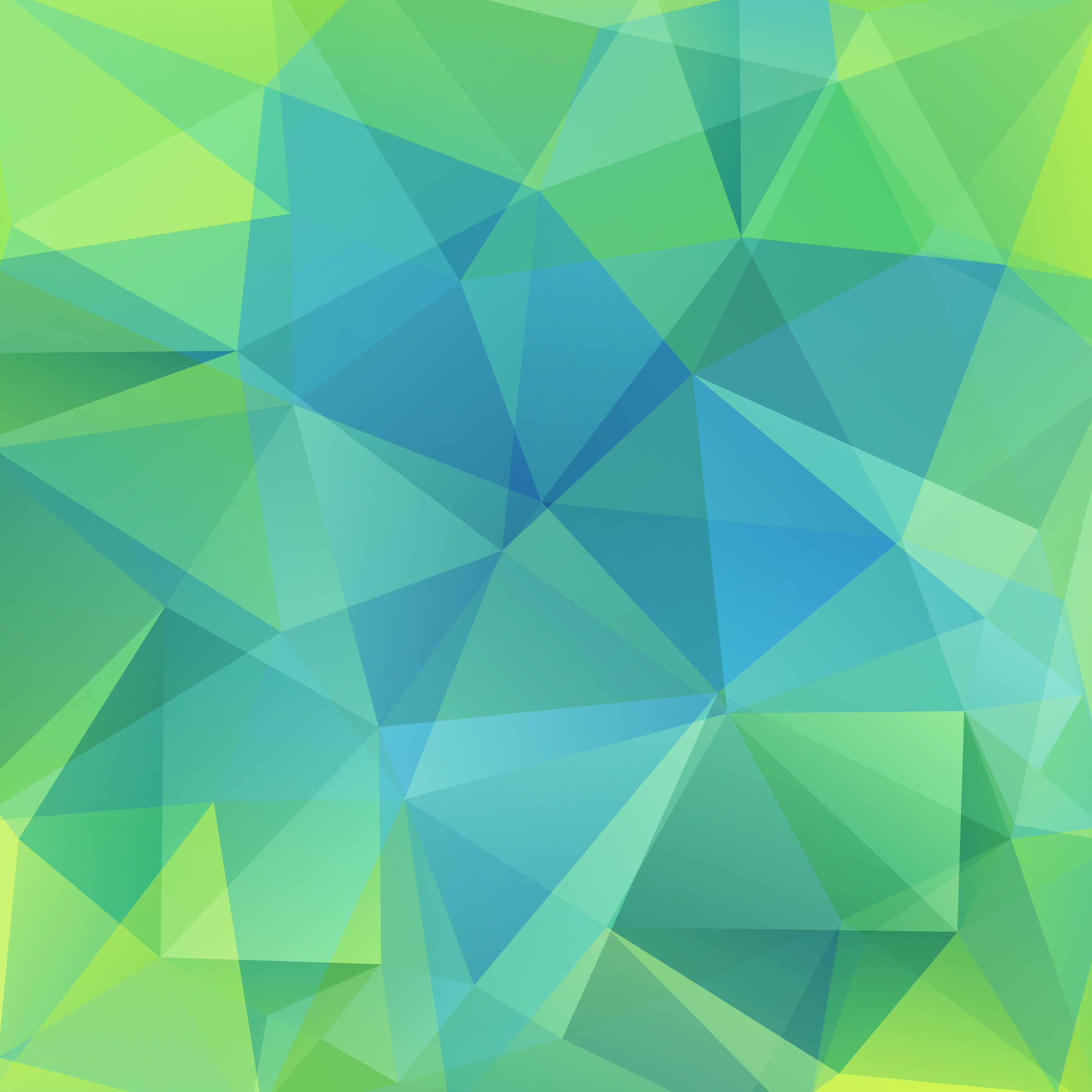 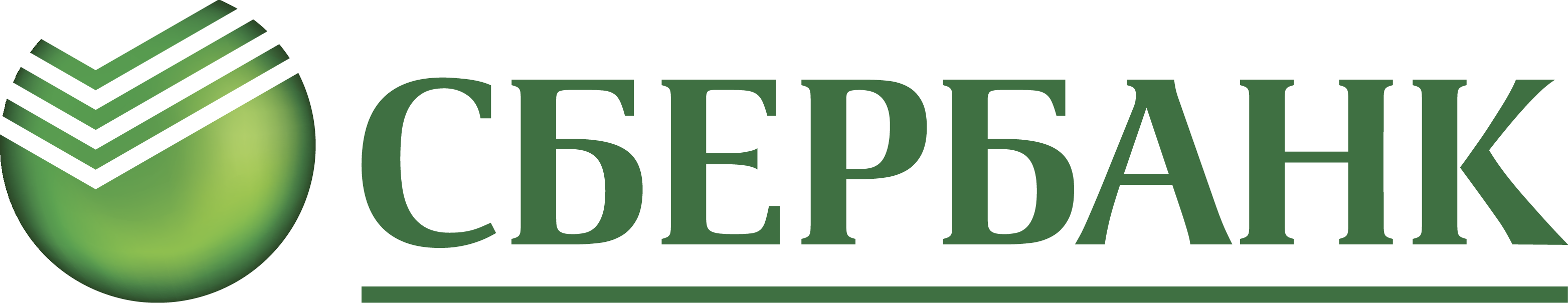 Спасибо за внимание!
11